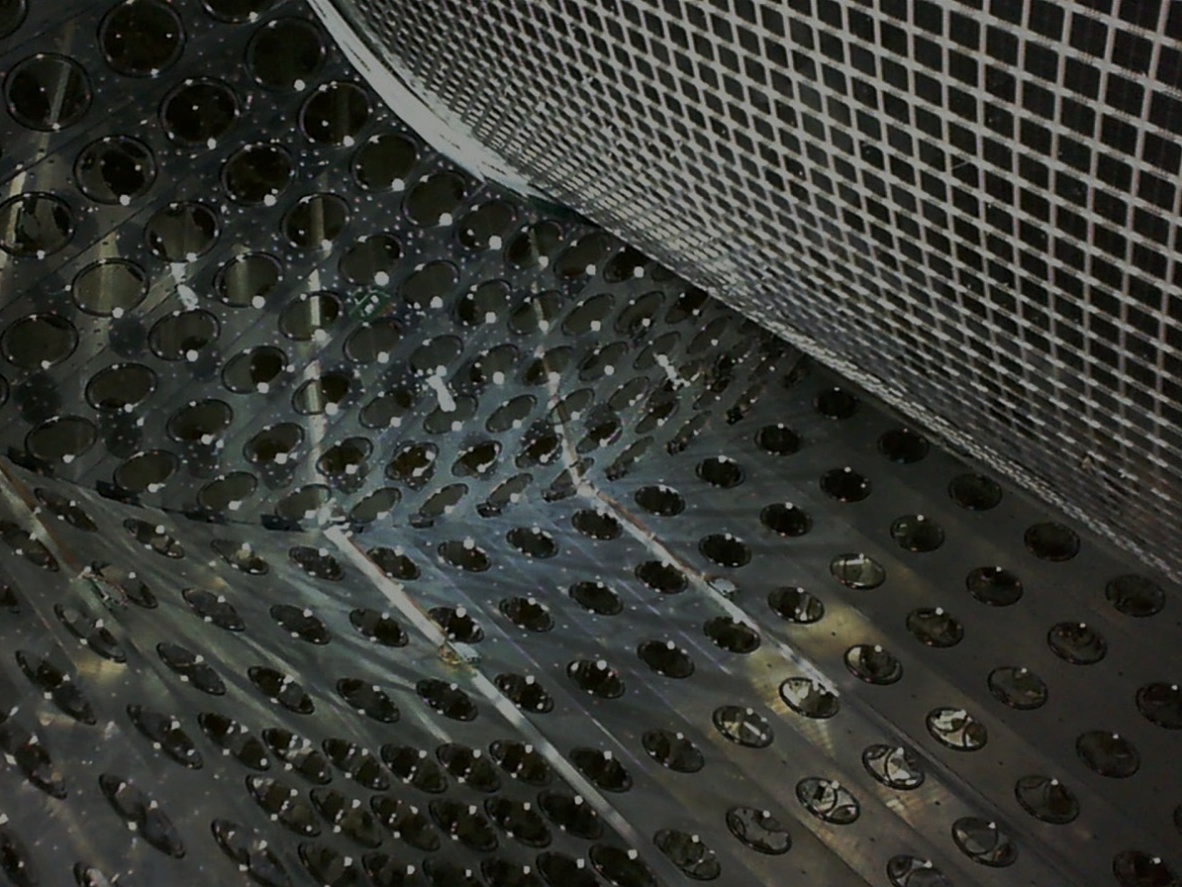 1
MEG II実験液体キセノン検出器のインストール及びセンサー試験
 次のトークで
家城 佳、
他 MEG II コラボレーション
2
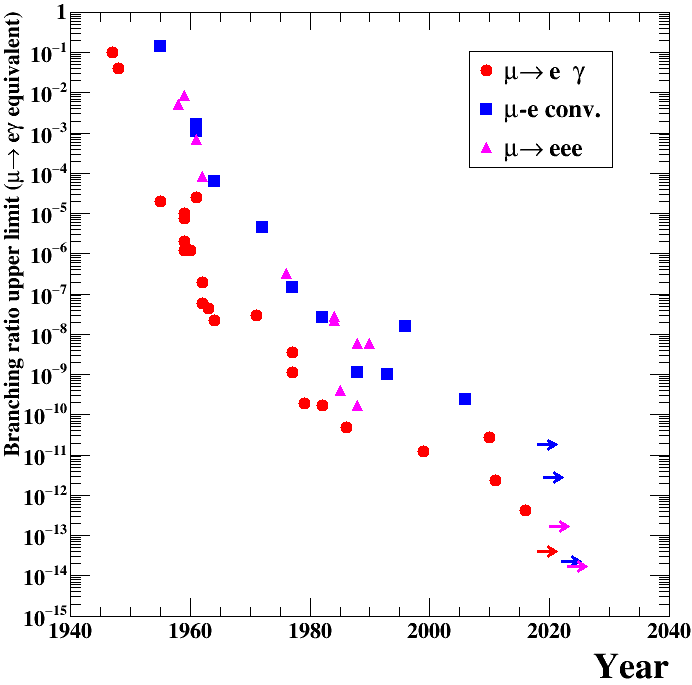 Evidence of new physics!
DeeMe
COMET-I
BSM prediction
New generation LFV experiments can explore the region predicted by BSM
MEG
Mu3e-I
Mu3e-II
MEG II
COMET-II
Mu2e
3
MEG II
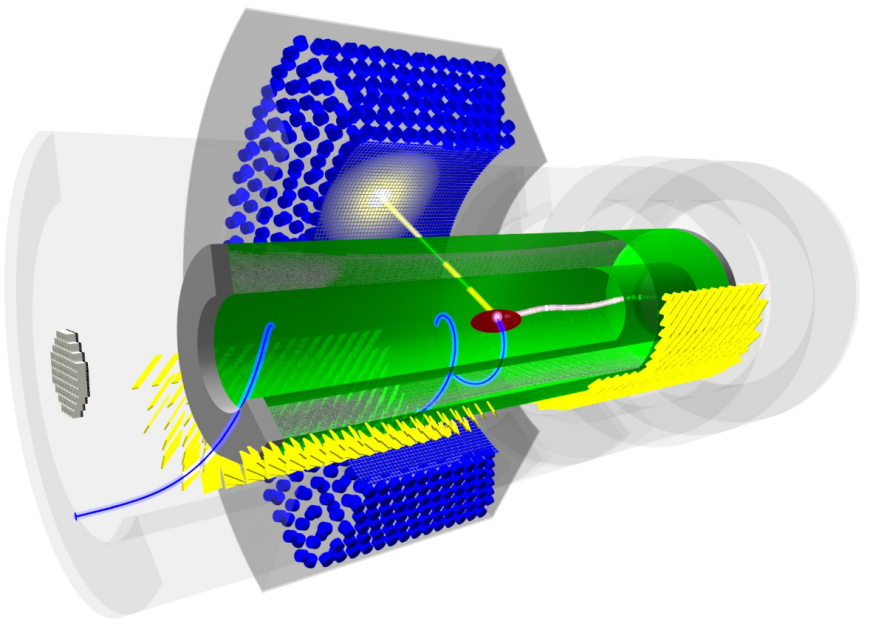 γ
μ+
beam @ PSI
~7x107 μ/s
Radiative decay counter
(BG identification)
e+
x2 beam rate
x2 detector resolution and efficiency
Upgrades from MEG:
4
LXe detector
energy
position
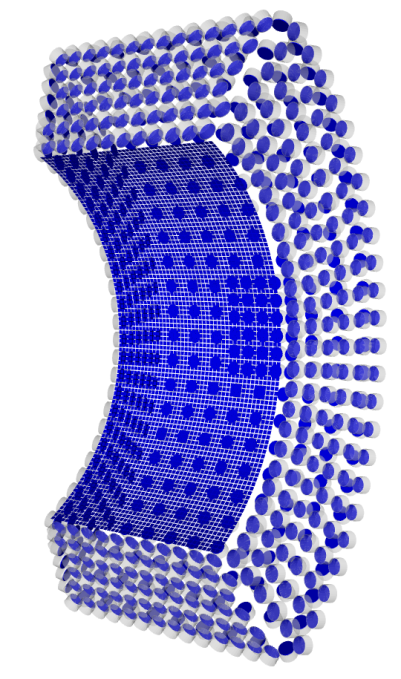 timing
Energy resolution ~1%
Position resolution ~2.5mm
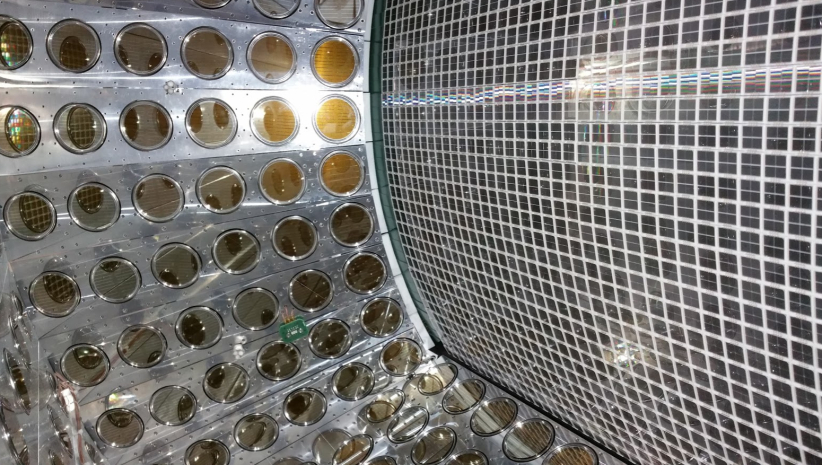 1 m
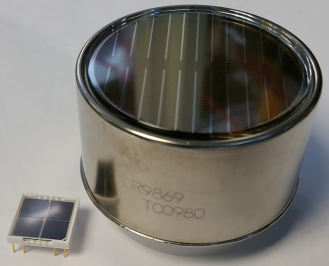 PMTs on this surface are replaced with MPPC
2 inches
12 mm
5
Final stage of construction
Closing the lid
Cabling
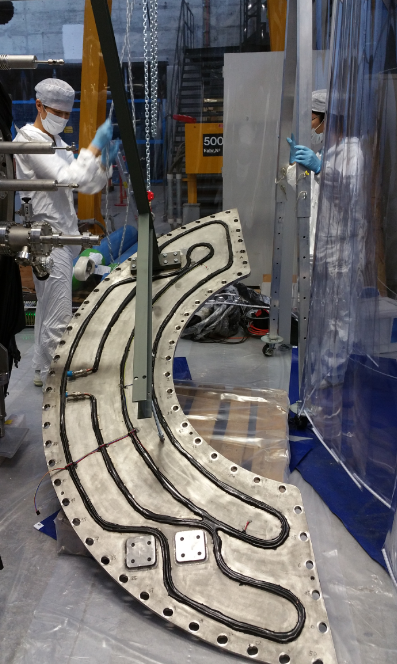 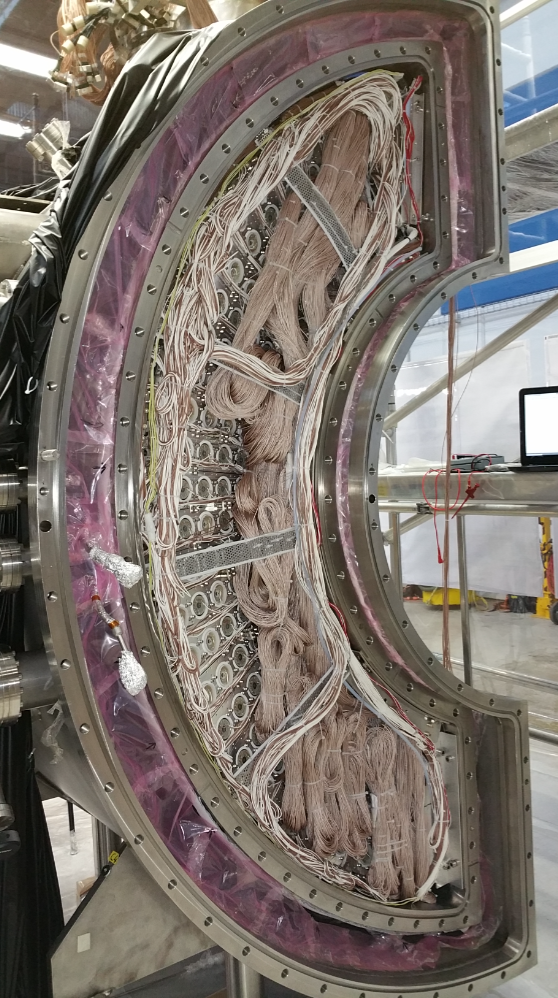 Closing the flanges
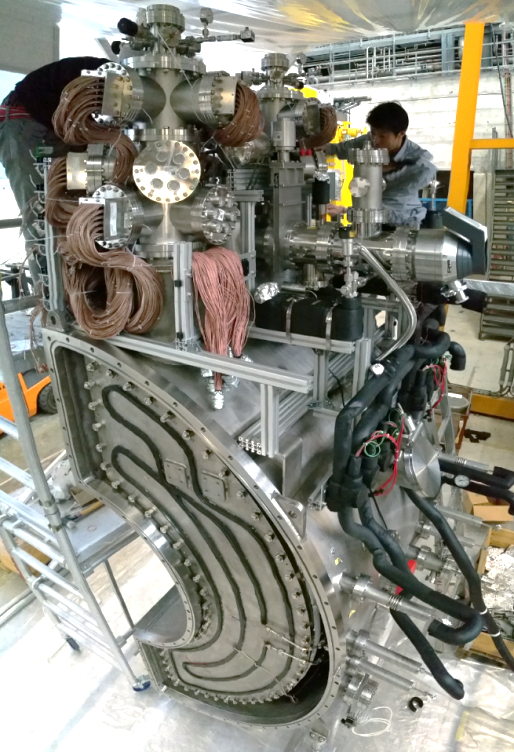 6
Installation & pipe connection
Installation
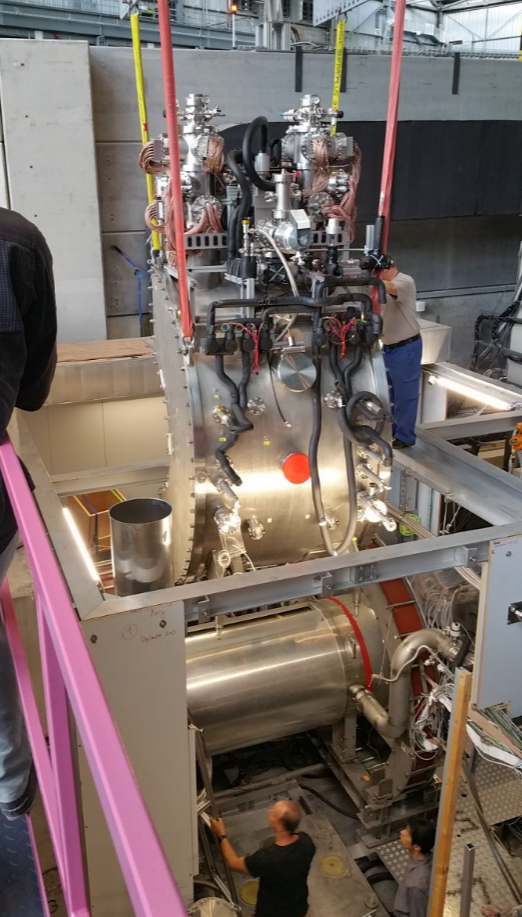 Pipe connection
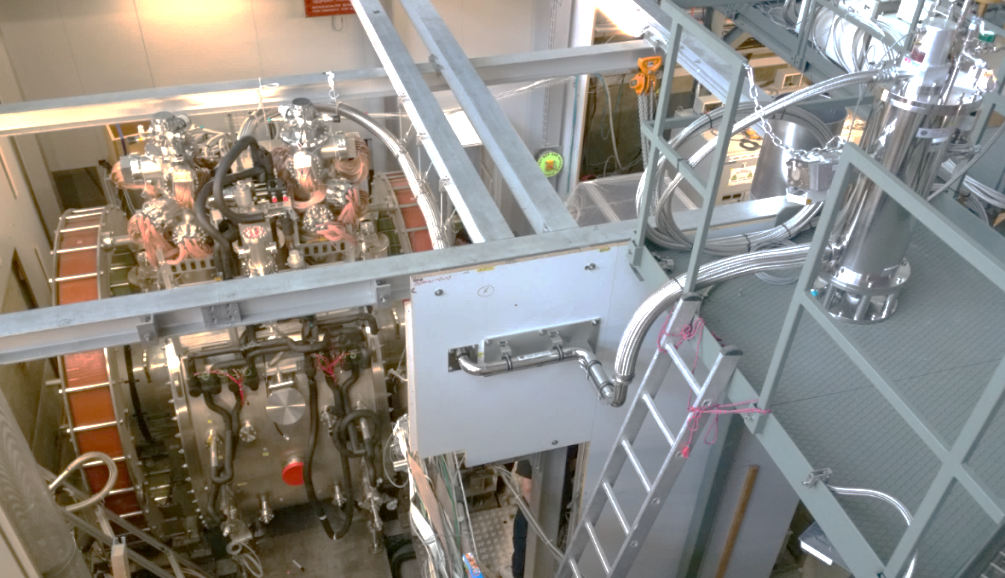 LXe transfer tube
GM 
refrigerator
(new)
μ
7
Filling LXe to the detector
purifier
(getter)
1000l
LXe tank
(cooled by refrigerator & LN2)
detector
High pres.
GXe tanks
x10
8
LXe transfer
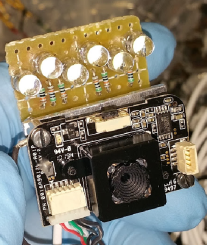 View from a USB camera installed inside the detector
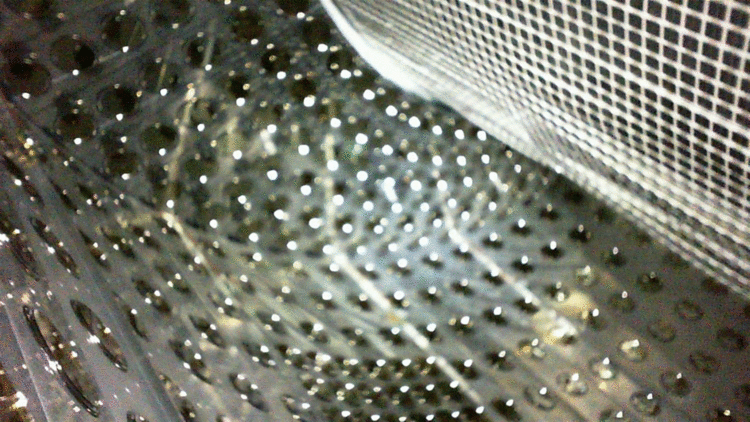 9
Position monitoring
outer cryostat
MPPC position was scanned with laser after installation↓
vacuum
inner cryostat
(filled with LXe)
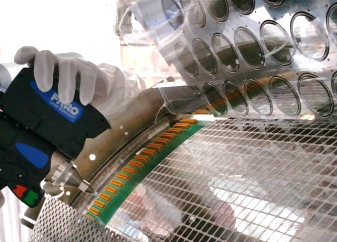 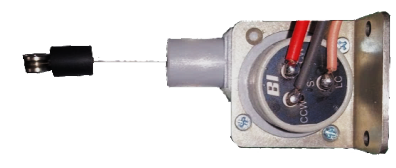 wire pull out length is measured
wire position sensors
are attached to the outer cryostat.
However, inner cryostat deforms by heat shrink and LXe load.
 Monitor the movement by     position sensors
10
Position monitoring
3 sensors are installed at 4 different places.
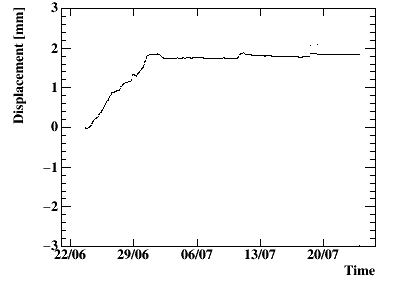 Movement (top US sensor)
observed movement
LXe transfer
pre-
cooling
Moved mostly during the pre-cooling due to heat shrink. Result was roughly consistent with what we expect (~1.6x10-3mm/m/K heat shrink to bottom direction)
Cryostat is fixed at the bottom middle.
11
X-ray survey
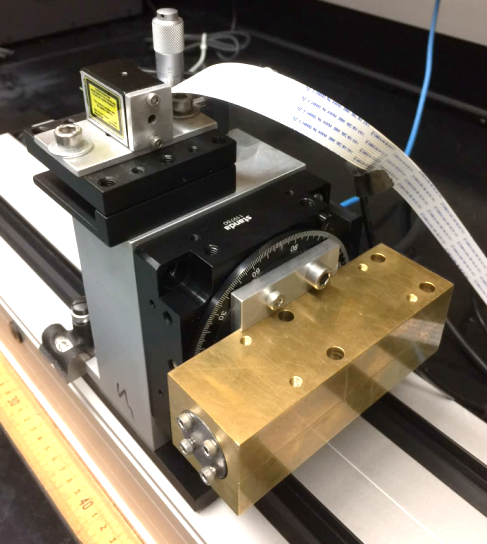 Another method for position check:   Measure MPPC signal     from the X-rays.
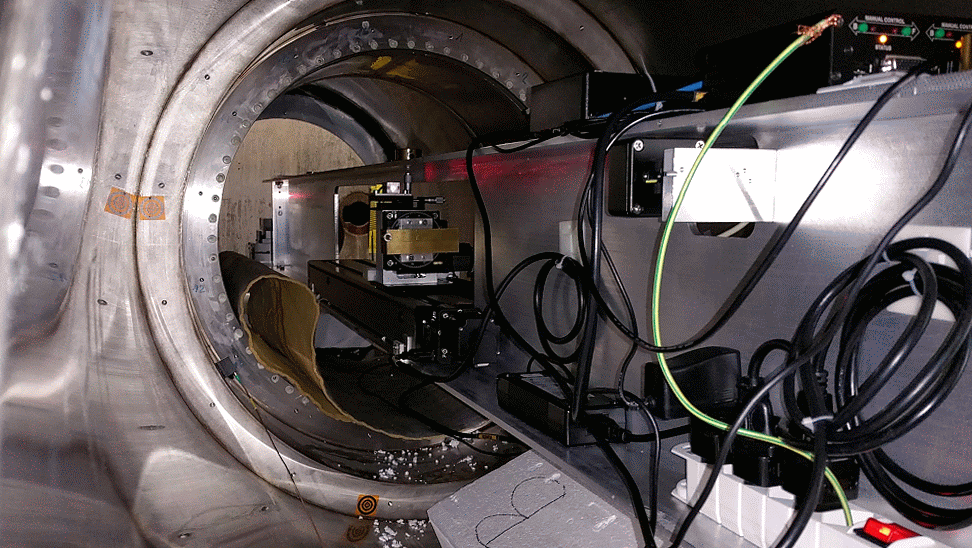 57Co source + collimator
X-ray
(124, 132 keV)
Position of the stage is measured by laser and monitored by laser and bubble level + camera.
moving stage & rotator
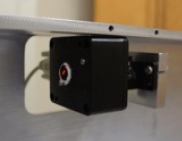 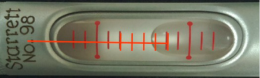 12
X-ray survey
Scan was performed in two directions in 1mm step.
X-ray spot size ~ 2 mm x 30 mm
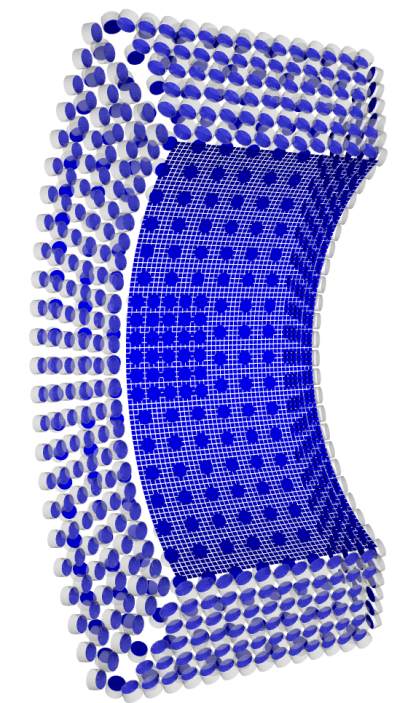 Example of X-ray signal at one MPPC
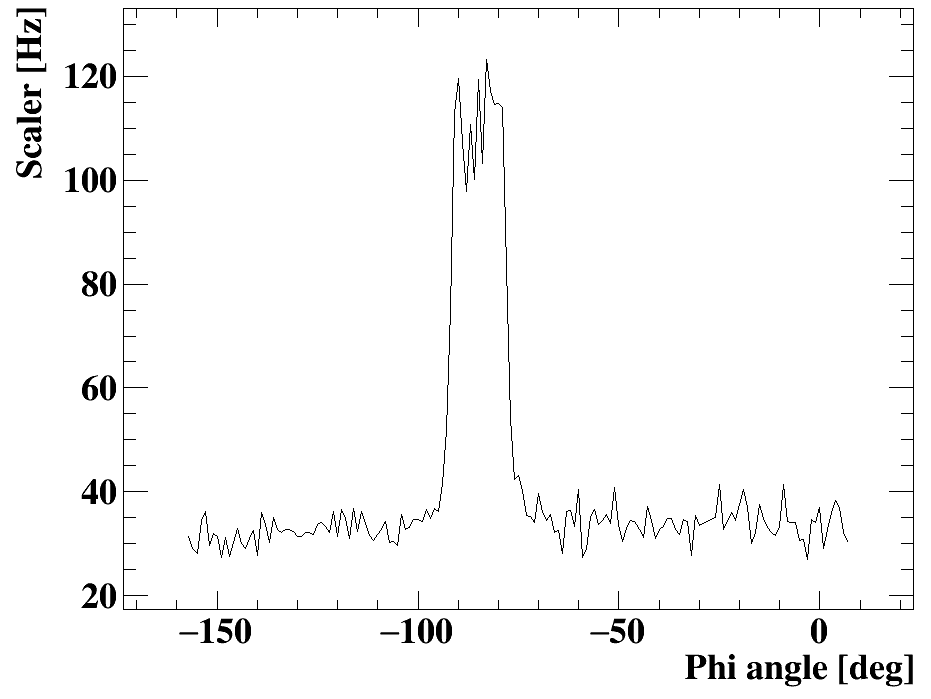 MPPCs
X-ray beam
Background (cosmic-rays)
scanned region
15mm
15mm
Event rate increase was successfully observed around X-ray irradiated region.
Analysis is ongoing.
13
LXe monitoring & control
GM refrigerator
We built a slow control system using special modules (SCS2000) developed at PSI
pres. sensors
temp. sensors
SCS2000
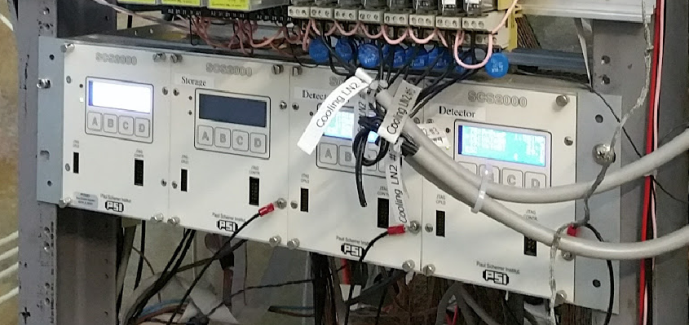 pulse-tube refrigerator
readout
feedback
SCS2000 can:
   - readout the sensors
   - automatically or manually control the      cooling power (refrigerators and LN2)
   - allow users to monitor & control via      internet
purifier
(getter)
pump
14
LXe monitoring & control
refrigerator
Normal (stable) operation:    Temperature & pressure is maintained by    adjusting electric heater power.
electric
heater
LN2 pipes
Emergency or special operation:   Open LN2 valves for additional cooling
Firmware of SCS2000 does the control automatically.
   - Heater power adjustment (PI control)
   - LN2 valve open at high temp. or high pres.
   - Issue an alarm in case of emergency
15
LXe monitoring & control
Overall system is monitored & controlled from web browser.
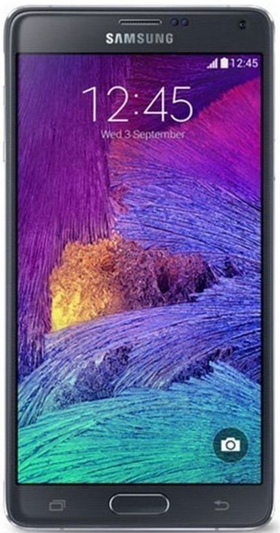 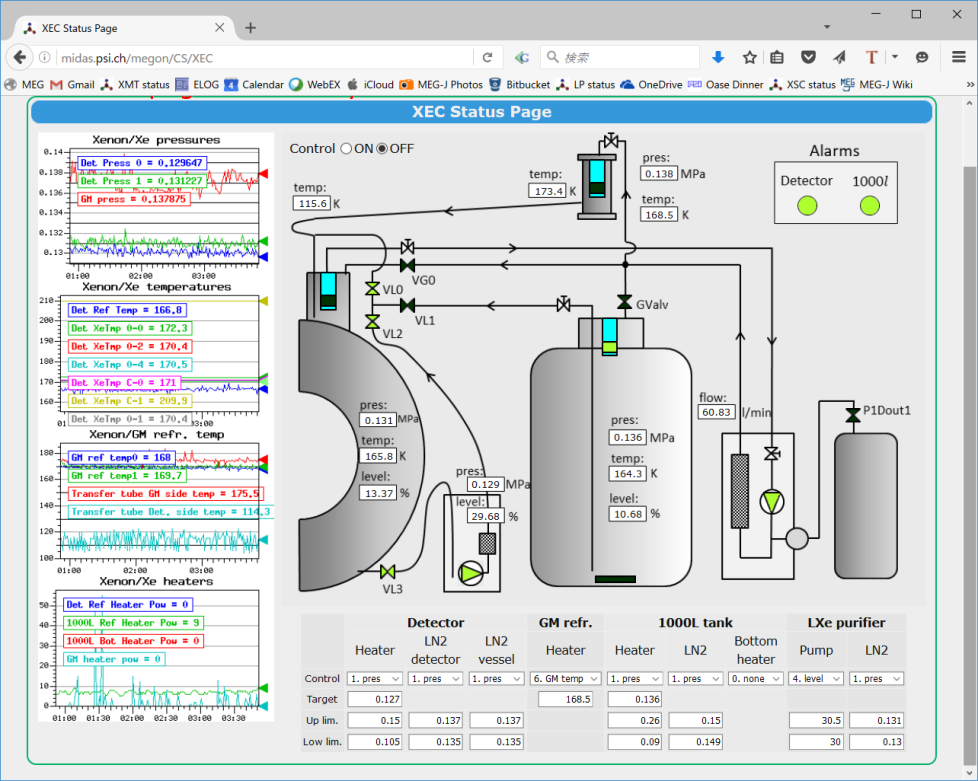 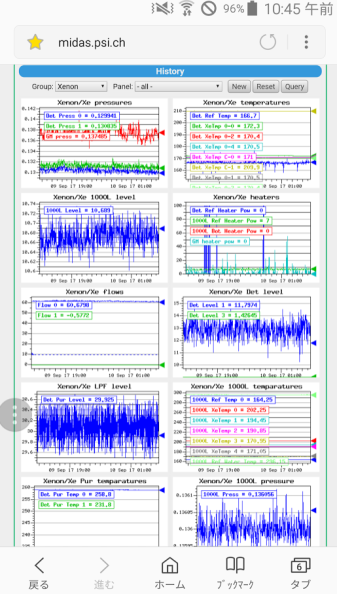 16
Purification
Purity of Xe affects the scintillation  (light yield, attenuation, pulse shape)
GM refrigerator
Two types of purifications are ongoing in parallel.
pulse tube refrigerator
Gas phase (getter):   Slow, remove H2O, O2, CO, CO2, N2, H2 …Liquid phase (molecular sieve):
   Fast, remove H2O
Gas phase purification
Liquid phase purification
molecular sieve
pump
getter
pump
17
Detector stability
Xe purity is improving (light yield increased ~10 times over 2 month.)Currently the light yield is ~85% of what we achieved in MEG.
Temperature and pressure are sometimes unstable due to LXe purification pump trouble and due to heat income in LXe purification line.
 Once we finish purification, the detector will be more stable.
Pressure variation (1 week)
Temperature variation (1 week)
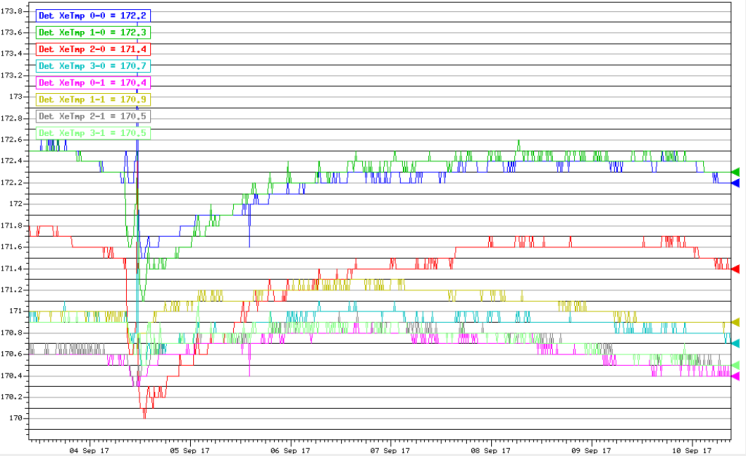 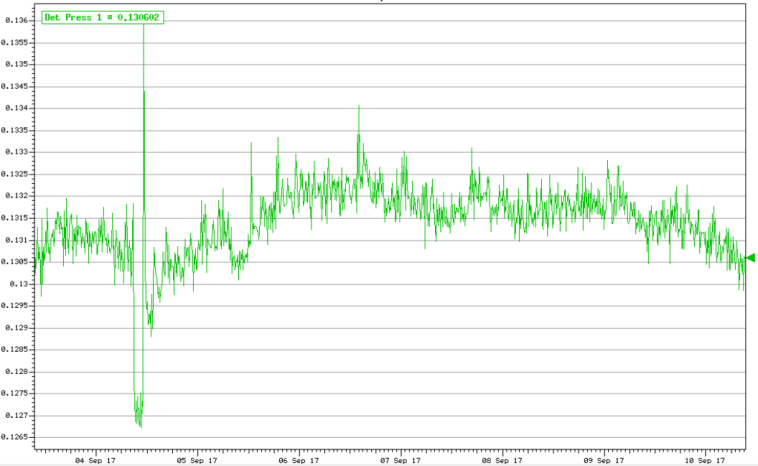 0.04 deg
0.001MPa
pump trouble
18
Status & schedule
2017
2018
commissioning & purification
construction
physics run
engineering run
we are here
Construction is finished!
LXe operation started. Purification is ongoing.
MPPC & PMTs are being tested  Next talk (S.Ogawa)Only a limited amount of DAQ channels is available now (~1000ch)
Detector monitoring is started  Next talk (N. Matsuzawa)
Engineering run will start in the end of 2017
19
Summary
LXe detector is successfully installed. 
Position of the detector is measured by wire sensors and X-ray.
Slow control system is built. Purification is ongoing. (so far achieved ~85% of light yield in MEG)
Commissioning of MPPC & PMTs is also ongoing.
Monitoring of the detector is started.